Physical Education
How to Use This Presentation
Google Slides
PowerPoint
Canva
Click on the "Google Slides" button below this presentation preview. Make sure to sign in to your Google account. Click on "Make a copy." Start editing your presentation.
Alternative: Click on the "Share" button on the top right corner in Canva and click on "More" at the bottom of the menu. Enter "Google Drive" in the search bar and click on the GDrive icon to add this design as a Google slide in your GDrive.
Click on the "PowerPoint" button below this presentation preview. Start editing your presentation.
Alternative: From Canva template file, Click on the "Share" button on the top right corner in Canva and click on "More" at the bottom of the menu. Enter "PowerPoint" in the search bar and click on the PowerPoint icon to download.
Click on the "Canva" button under this presentation preview. Start editing your presentation. You need to sign in to your Canva account.
Table Of Contents
1
Elaborate on what you want to discuss.
Introduction
2
Elaborate on what you want to discuss.
Our Projects
3
Elaborate on what you want to discuss.
About Us
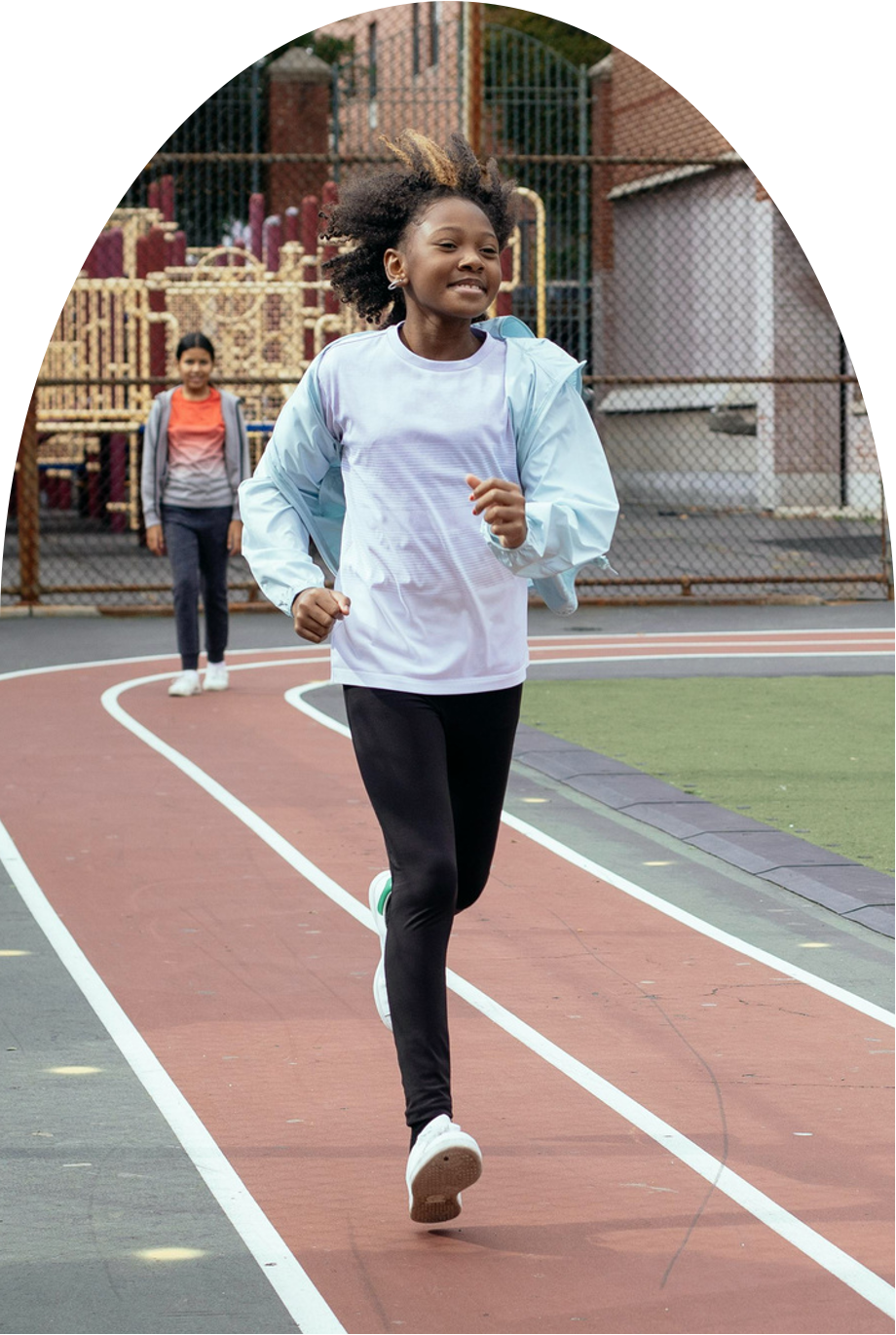 Introduction
Elaborate on what you want to discuss.
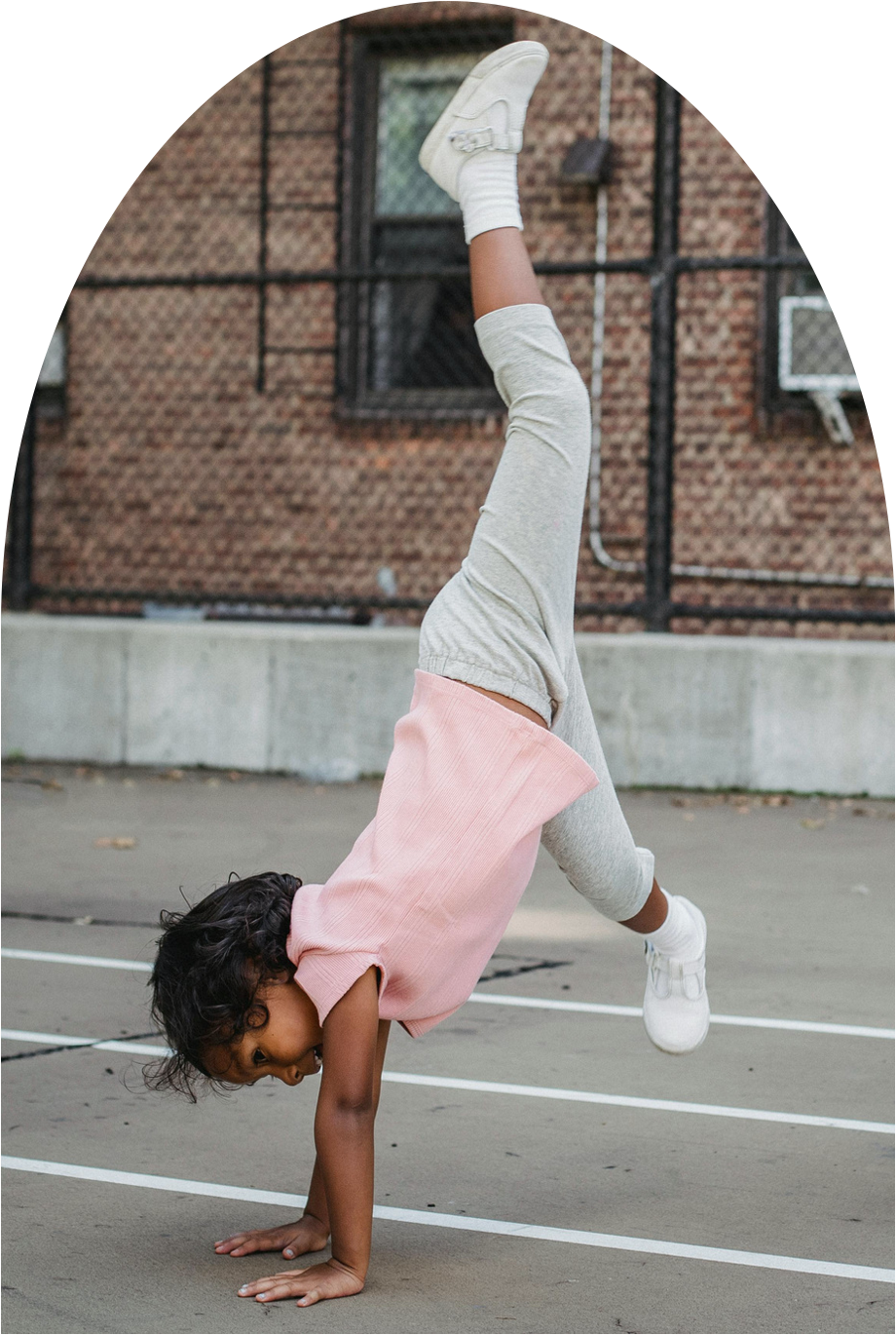 Welcome To Presentation
I'm Rain, and I'll be sharing with you my beautiful ideas. Follow me at @reallygreatsite to learn more.
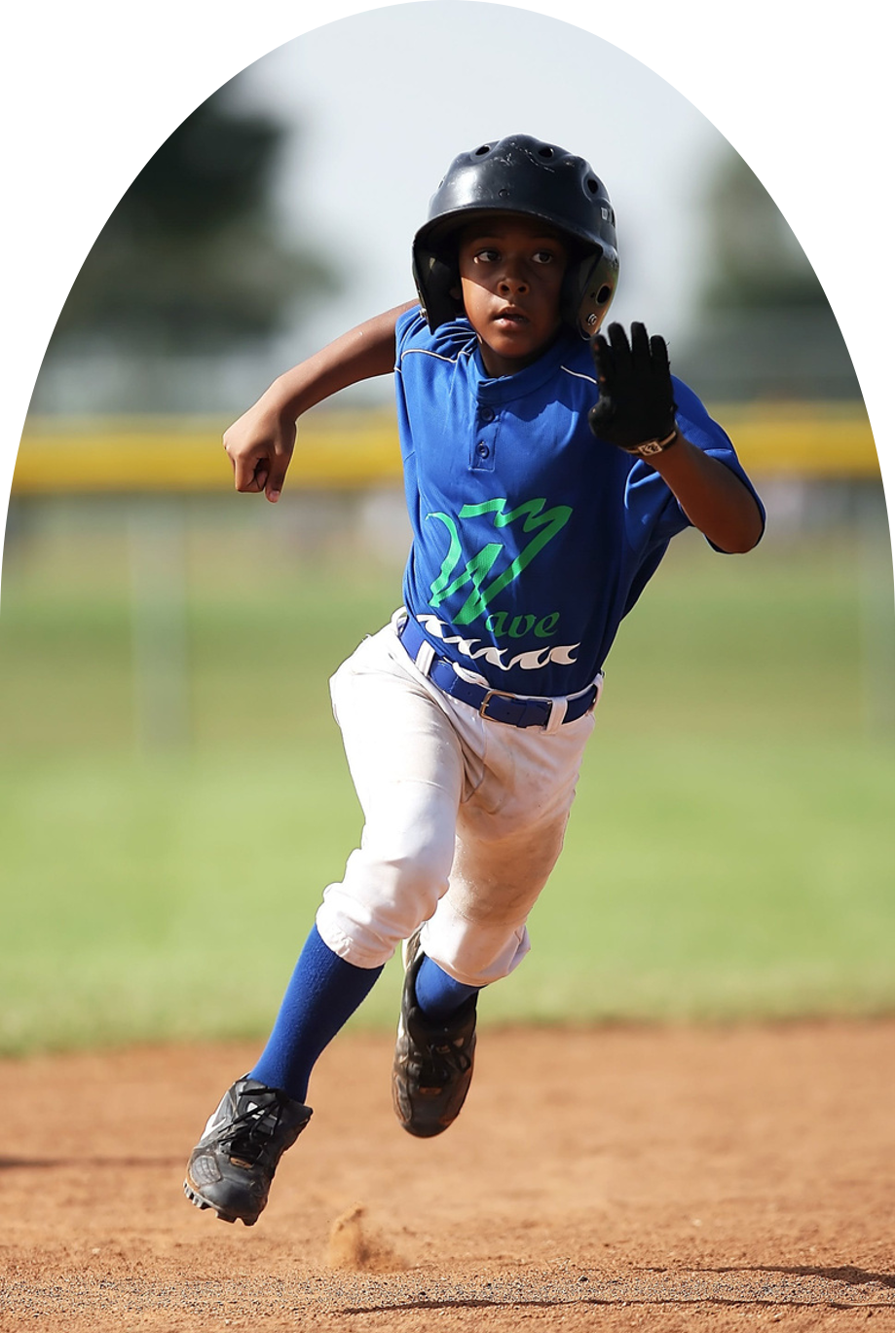 Features Of The Topic
Who we are?
Briefly elaborate on what you want to discuss.
What we do?
Briefly elaborate on what you want to discuss.
Definition Of Concept
Mission
Enter your grand vision statement!
Vision
Enter your grand vision statement!
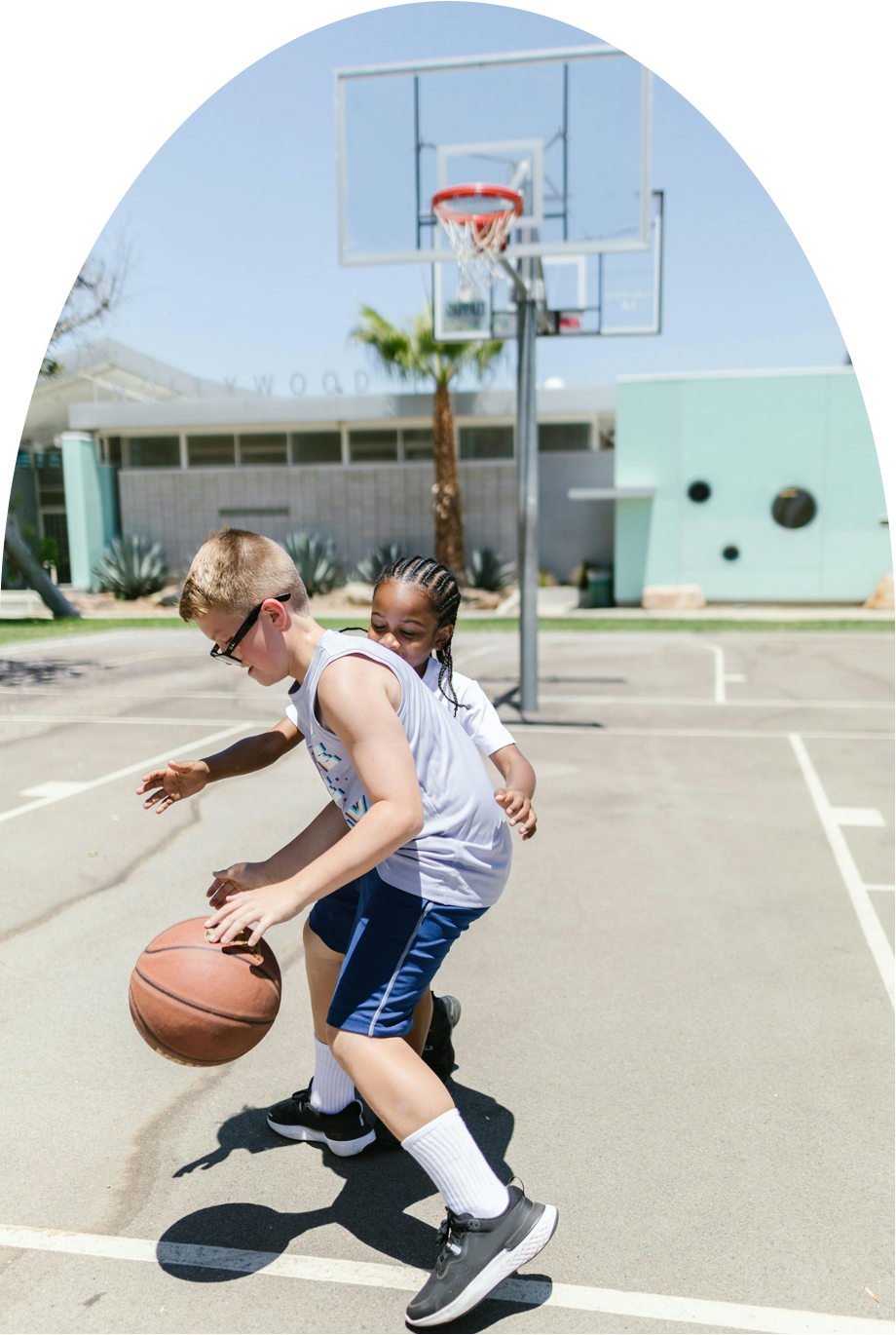 Our Projects
Elaborate on what you want to discuss.
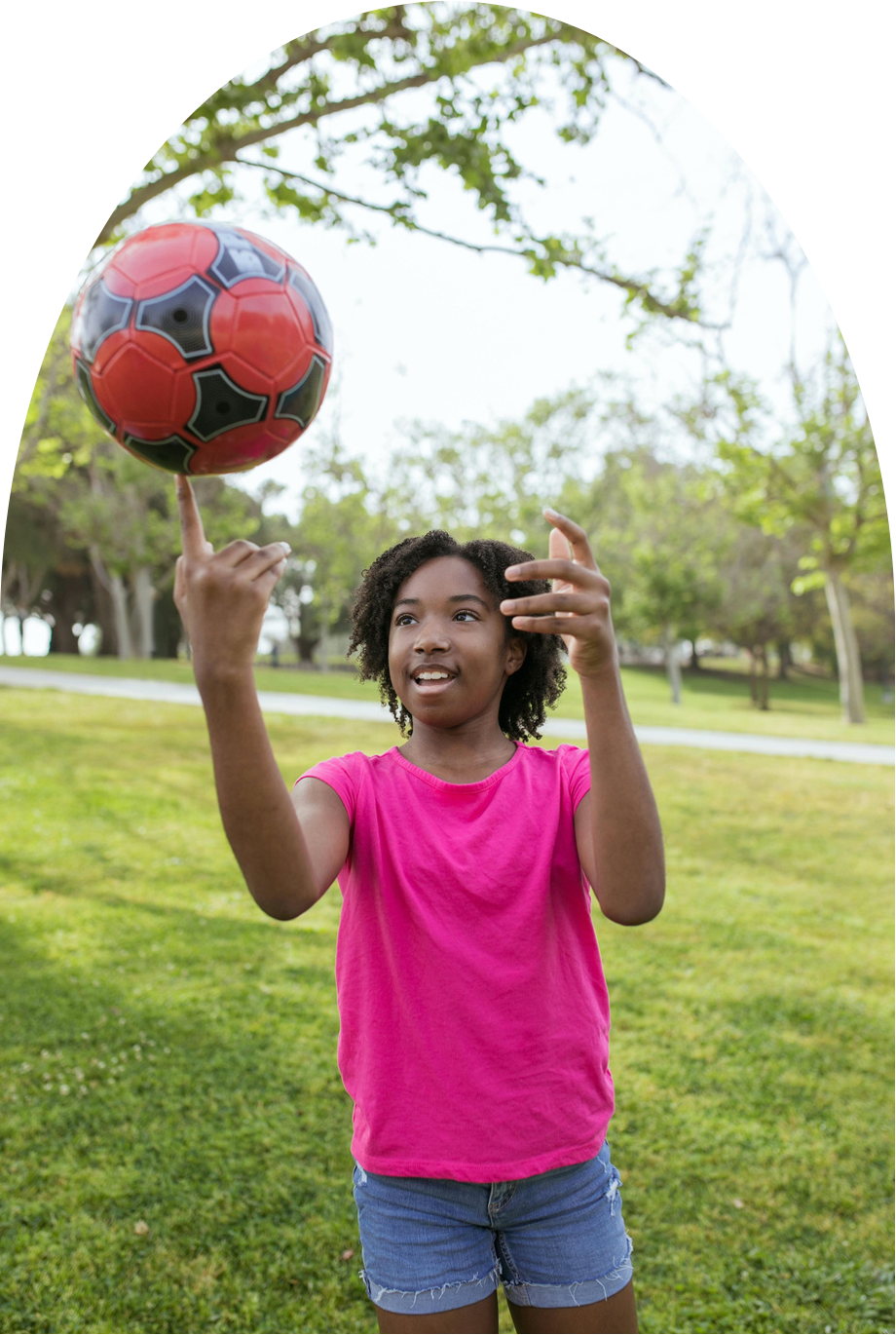 Key Moments
One
Two
Elaborate on what you want to discuss.
Elaborate on what you want to discuss.
Three
Four
Elaborate on what you 
want to discuss.
Elaborate on what you 
want to discuss.
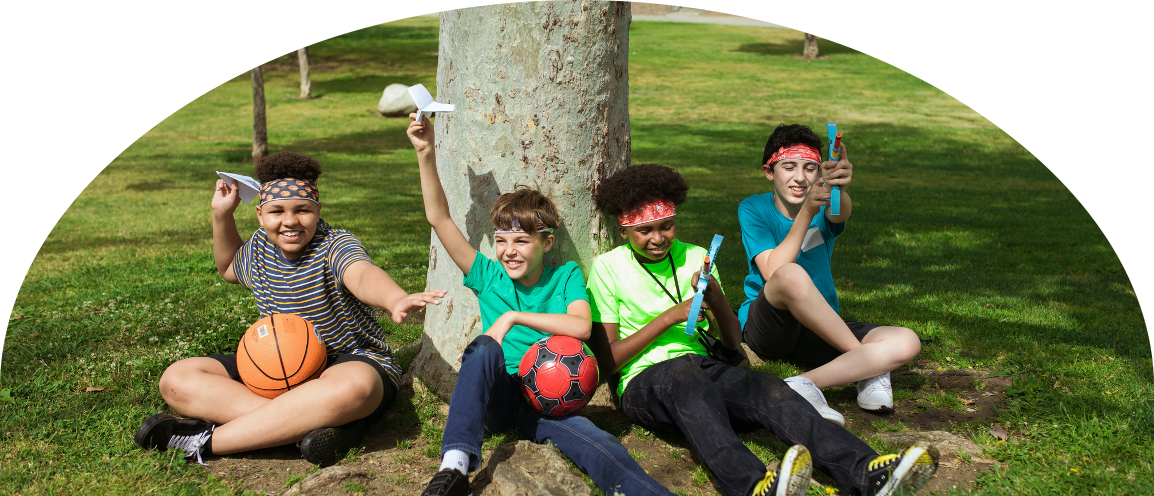 Gallery Image
What can you say about your projects? Share it here!
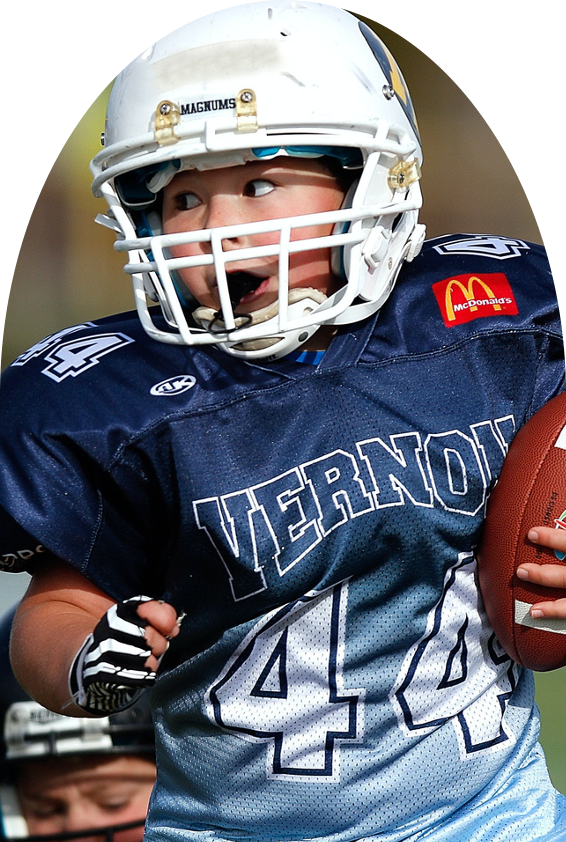 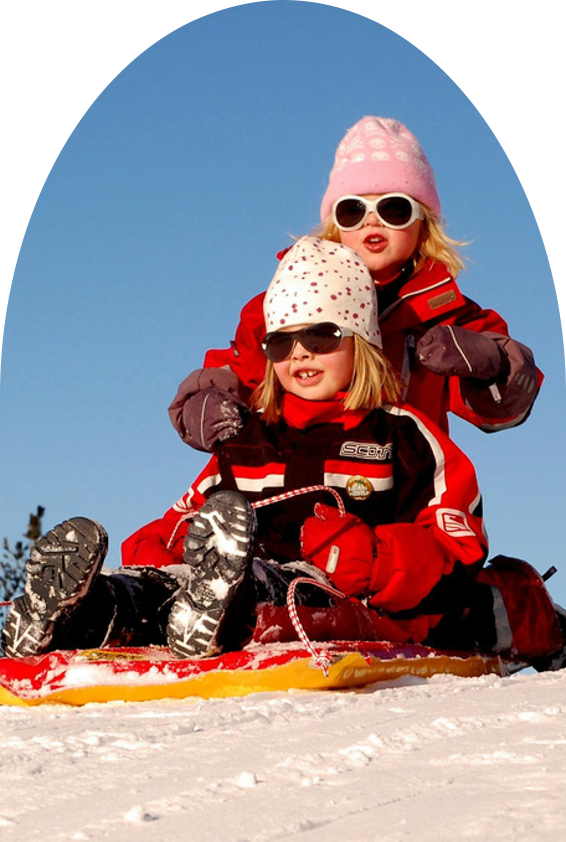 Overviev Statistical
Elaborate on the featured statistic
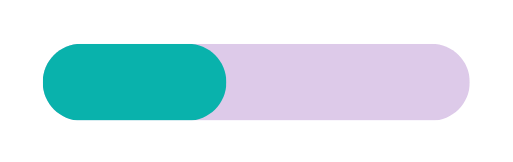 Elaborate on the featured statistic.
43%
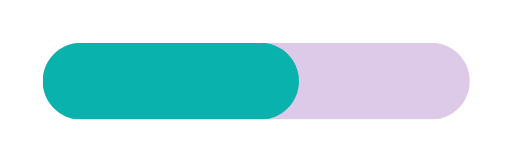 Elaborate on the featured statistic.
60%
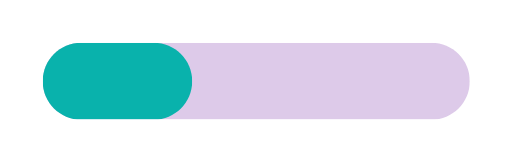 Elaborate on the featured statistic.
35%
Our Trainers
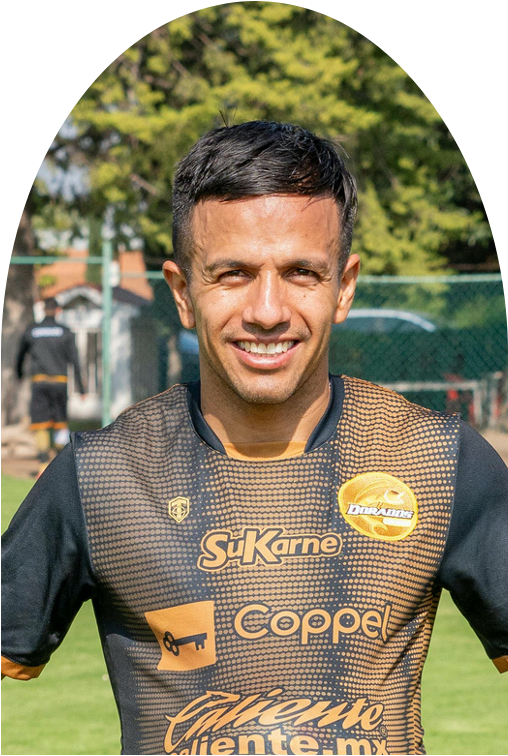 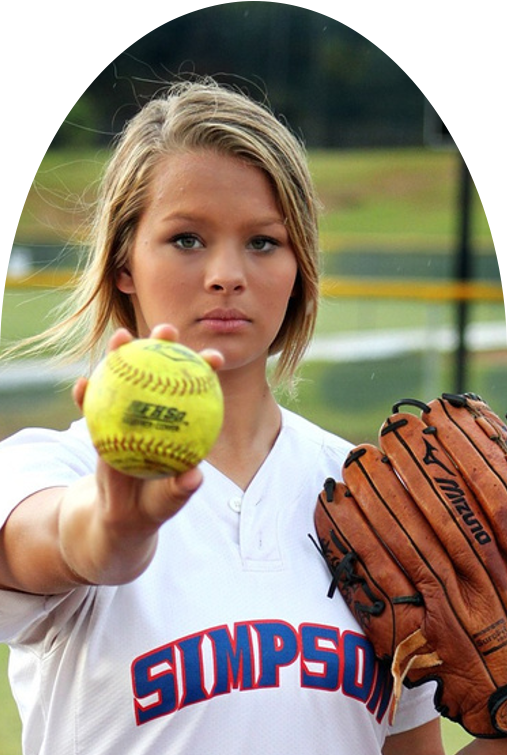 Name
Name
Elaborate on what you want to discuss.
Elaborate on what you want to discuss.
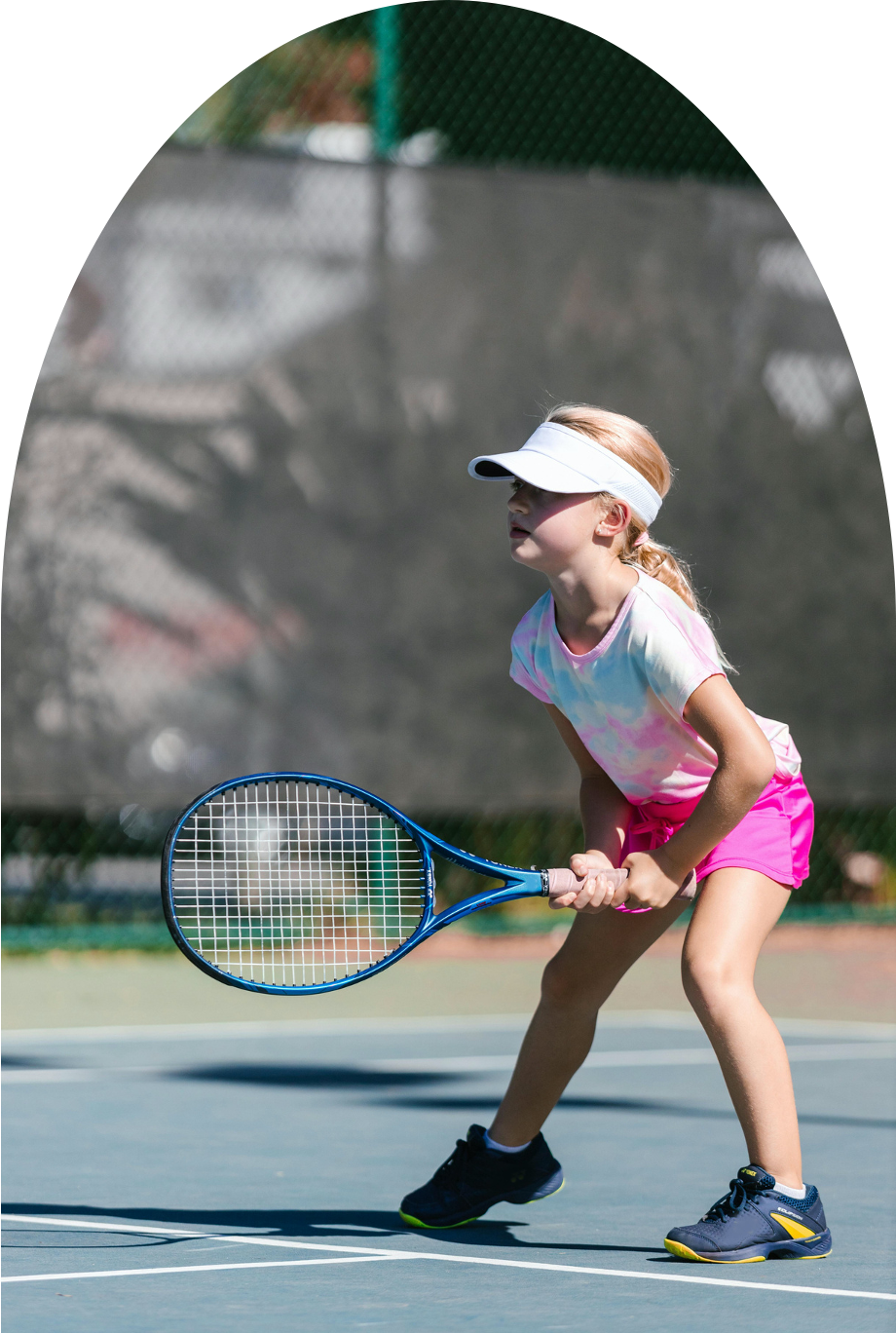 About Us
Elaborate on what you want to discuss.
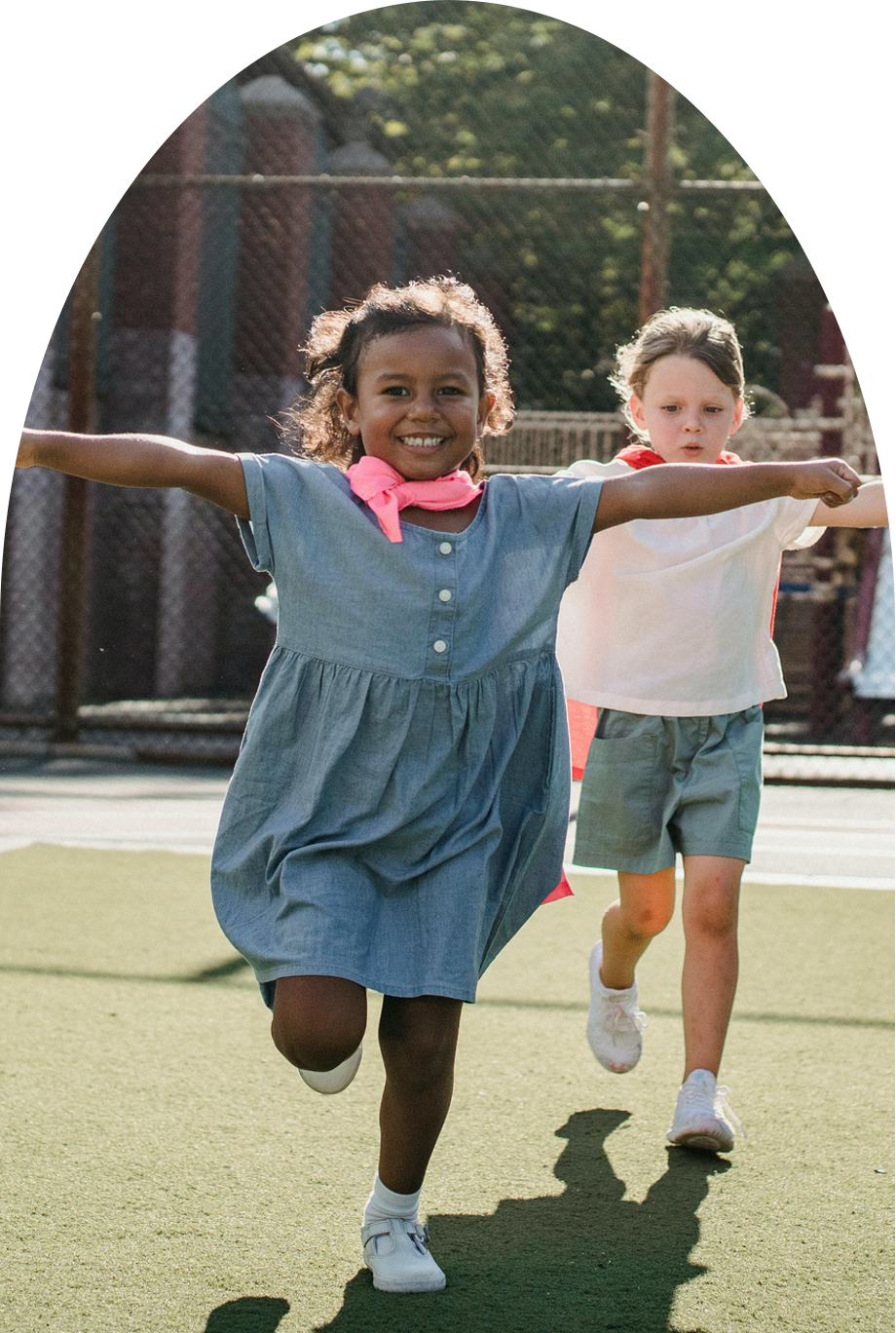 Our
History
Presentations are communication tools that can be used as demonstrations, lectures, speeches, reports, and more. It is mostly presented before an audience.
Add a main point
Add a main point
Add a main point
Add a main point
Elaborate on what you want to discuss.
Elaborate on what you want to discuss.
Elaborate on what you want to discuss.
Elaborate on what you want to discuss.
Our Process
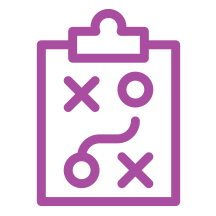 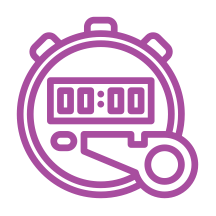 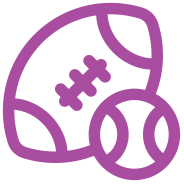 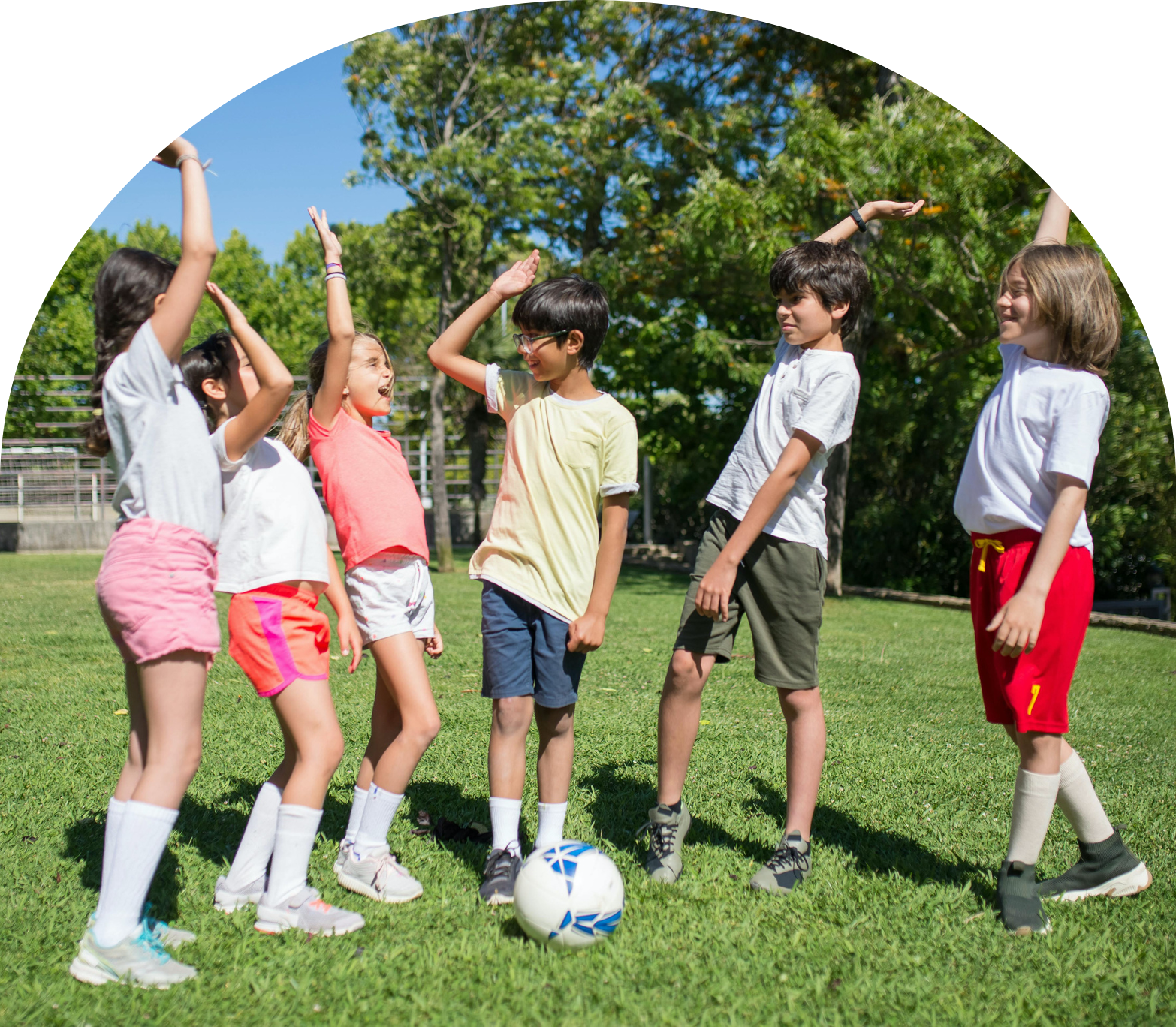 A picture is 
worth a 
thousand words
Write an original statement or inspiring quote
— Include a credit, citation, 
or supporting message
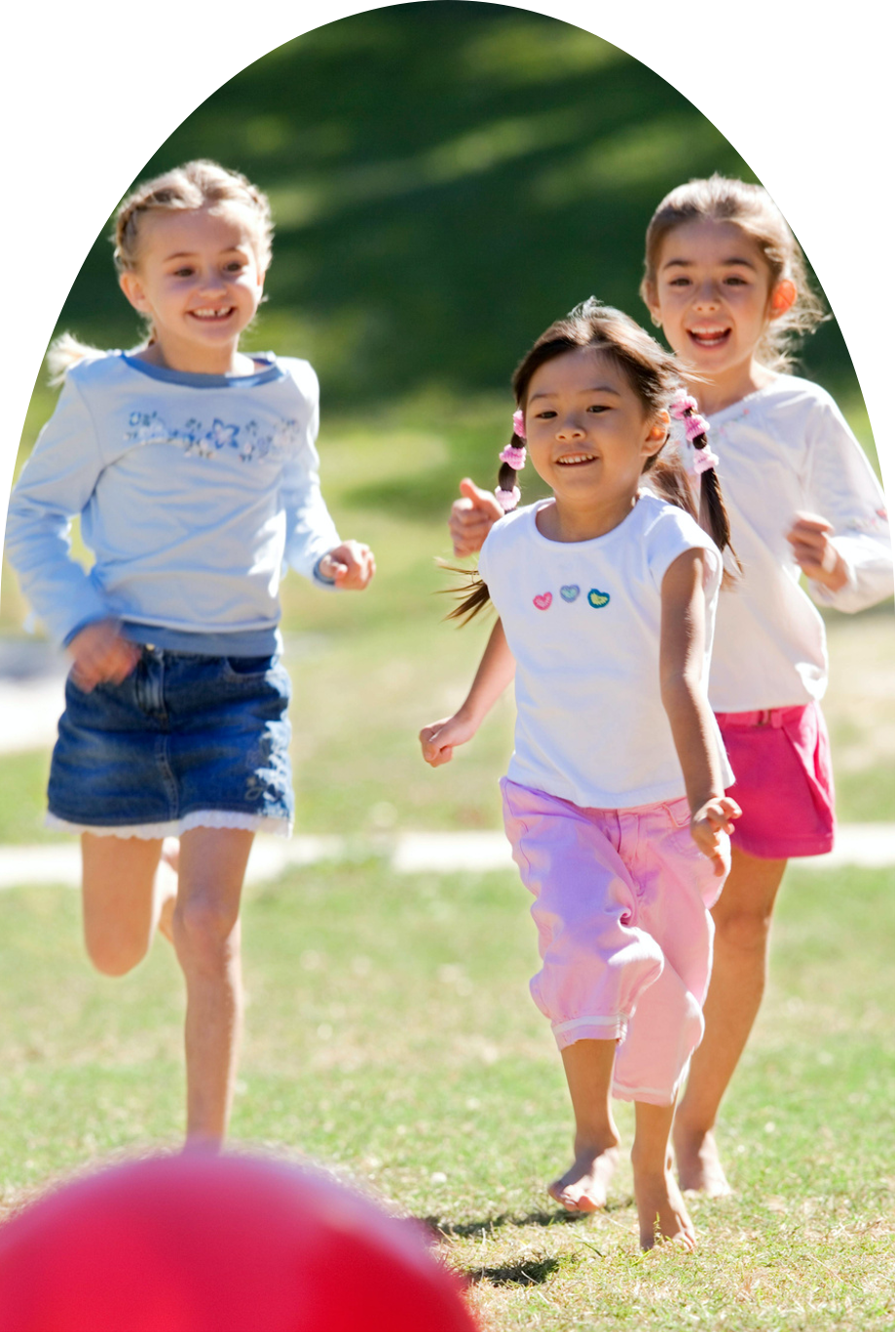 Contact Us
123 Anywhere St., Any City,ST 12345
123-456-7890
hello@reallygreatsite.com
@reallygreatsite
reallygreatsite.com
Resource Page
Use these design resources in your Canva Presentation.






You can find these fonts online too. Happy designing! 

Don't forget to delete this page before presenting.
This presentation template uses the following free fonts:
Titles: Caveat Brush
Headers: Caveat Brush, Lora
Body Copy: DM Sans
Credits
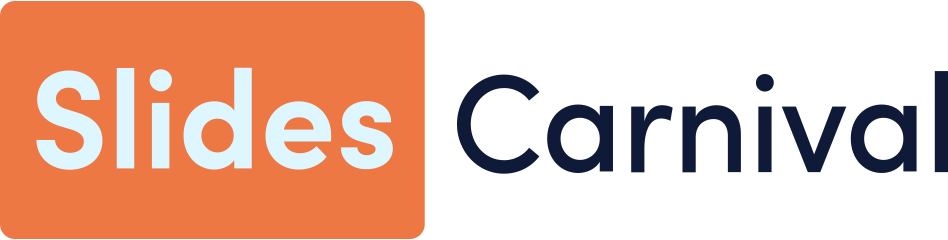 This presentation template is free for everyone to use thanks to the following:
SlidesCarnival for the presentation template
Pexels for the photos
Happy designing!